Measuring DNSSEC
Geoff Huston & George Michaelson 
APNICLabs
February 2012
What is DNSSEC?
(the one slide version)
DNSSEC adds digital signatures to the responses generated by authoritative servers for a zone
A validating DNS resolver can use this signature to verify that the response has not been altered or tampered with in any way
DNSSEC uses the key used to sign the root of the DNS as its Trust Anchor
Signature Validation in DNSSEC establishes a sequence of overlapping digital signatures from the Trust Anchor to the signature being verified
DNSSEC uses some new RRs to contain digital signatures, public keys and key hashes
Signing “x.z.dotnxdomain.net”
(the other slide!)
Root Key – pre-loaded
net NS  + RRSIG signature
net DS  + RRSIG signature
.
net DNSKEY          + RRSIG signature
dotnxdomain NS + RRSIG signature
dotnxdomain DS + RRSIG signature
.net.
dotnxdomain DNSKEY + RRSIG signature
z NS                                 + RRSIG signature
z DS                                 + RRSIG signature
.dotnxdomain.net.
z.dotnxdomain.net.
z DNSKEY + RRSIG signature
x  A           + RRSIG signature
Validating “x.z.dotnxdomain.net”
(I lied – it took THREE slides!)
Fetch A record for x.z.dotnxdomain.net.  from z.dotnxdomain.net. (+ signature)


Fetch DNSKEY record z.dotnxdomain.net. from z.dotnxdomain.net. (+ signature)
Fetch DS record z.dotnxdomain.net. from dotnxdomain.net. (+ signature)
Fetch DNSKEY record dotnxdomain.net. from dotnxdomain.net. (+ signature)
Fetch DS record dotnxdomain.net. from .net. (+ signature)
Fetch DNSKEY record .net. from.net. (+ signature)
Fetch DS record .net. from . (+ signature)
Use local root key value to validate signature
DNSSEC Validation queries
What are the questions?
What proportion of DNS resolvers are DNSSEC-capable?
What proportion of users are using DNSSEC-validating DNS resolvers?
Where are these users?
How long does DNSSEC validation take for a client?
The Experiment
Use code embedded in an online ad to retrieve a set of URLs
Embed the unique id generation and the ad control in flash code:
Retrieve three URLs, all with a unique domain name: 
one from a DNSSEC-signed domain, validly signed, 
one from a DNSSEC-signed domain with an invalid DS record, and 
one from a non-DNSSEC domain) 
Use a 10 second timer to POST results to the server (to distinguish between incomplete and completed test runs)
Enrol an online advertisement network to display the ad
The underlying code and the retrieval of the image is executed as part of the ad display function
No user click-through is required!
(or wanted!)
Experimental Technique
The experimental URLs:
1	http://z1.2d609.z.dotnxdomain.net/1x1.png?d.t10000.u2d609.s1360816588.i868.v6022.2d609.z.dotnxdomain.net
2	http://z1.2d609.z.dashnxdomain.net/1x1.png?e.t10000.u2d609.s1360816588.i868.v6022.2d609.z.dashnxdomain.net
3	http://z1.2d60a.z.dotnxdomain.net/1x1.png?f.t10000.u2d60a.s1360816588.i868.v6022.2d609.z.dotnxdomain.net
Experimental Technique
The experimental URLs:
1	http://z1.2d609.z.dotnxdomain.net/1x1.png?d.t10000.u2d609.s1360816588.i868.v6022.2d609.z.dotnxdomain.net
Experiment identifier
Quasi-unique subdomain identifier
(The experiment cycles through 
  250,000 unique subdomain values)
Experimental Technique
The experimental URLs:
DNSSEC Signed – Valid DNSSEC records
http://z1.2d609.z.dotnxdomain.net/1x1.png?d.t10000.u2d609.s1360816588.i868.v6022.2d609.z.dotnxdomain.net



http://z1.2d609.z.dashnxdomain.net/1x1.png?e.t10000.u2d609.s1360816588.i868.v6022.2d609.z.dashnxdomain.net



http://z1.2d60a.z.dotnxdomain.net/1x1.png?f.t10000.u2d60a.s1360816588.i868.v6022.2d609.z.dotnxdomain.net
NOT DNSSEC Signed
DNSSEC Signed – INValid DNSSEC records
Common Experiment identifier
Quasi-unique subdomain identifiers
Example: A DNSSEC-Validating Resolver
09-Feb-2013 20:10:53.828 queries: client 98.16.104.6#8904    query: z1.155c3.z.dotnxdomain.net IN A –EDC
09-Feb-2013 20:10:53.889 queries: client 98.16.104.6#24902  query: 155c3.z.dotnxdomain.net IN DNSKEY –EDC
09-Feb-2013 20:10:53.928 queries: client 98.16.104.6#25718  query: 155c3.z.dotnxdomain.net IN DS –EDC
1. x.y.z A?
2. x.y.z A?
3. y.z DNSKEY? (+0.061 secs)
Client
DNS Resolver
4. y.z DS? (+0.039 secs)
5. x.y.z A=addr
DNSSEC validation queries
Experiment Run
8 – 17  February 2013

2,549,816 experiments were executed

Each experiment queried for a name contained in a DNSSEC-signed unique subdomain of a common zone and then fetched a web blot

The DNS name server and Web server were colocated on the same measurement server
DNS Resolvers
How many unique IP addresses queried for experiment domains in dotnxdomain.net?
 

How many of these DNS resolvers also queried for the DNSKEY RR of dotnxdomain.net?
DNS Resolvers
How many unique IP addresses queried for experiment domains in dotnxdomain.net?
 75,123

How many of these DNS resolvers also queried for DNSKEY RRs in dotnxdomain.net?
	  3,940
Q1: What proportion of DNS resolvers are DNSSEC-capable?
5.2% of visible DNS resolvers appear to be performing DNSSEC validation*
* Assuming that querying for a DNSKEY or DS record indicates that some form of DNSSEC validation is going on.
A simple view of the DNS
Client
DNS Resolver
Server
But the real world of DNS is a bit more complicated
Client
DNS Resolver
Server
C
C
C
C
DNS Resolver
DNS Resolver
DNS Resolver
DNS Resolver
DNS Resolver
DNS Resolver
DNS Resolver
DNS Resolver
DNS Resolver
DNS Resolver
DNS Resolver
DNS Resolver
How can we interpret what we are seeing?
Client
DNS Resolver
Server
DNSSEC Resolver
DNSSEC Resolver
Resolver A
C
C
C
C
DNS Resolver
DNS Resolver
DNS Resolver
DNS Resolver
DNS Resolver
DNS Resolver
Resolver B
DNS Resolver
DNS Resolver
DNS Resolver
DNS Resolver
DNS Resolver
DNS Resolver
Both resolvers A and B will present DS and DNSKEY queries to the DNS authoritative server. So how can we tell that A is a simple forwarder and B is a DNSSEC-validating recursive resolver?
A DNSSEC-validating resolver will perform DNSSEC validation as part of the query resolution process. This implies that the resolver will submit a DNSKEY query “very soon” after the first  A query for every domain it queries:
$ dig e1.x1.x.dotnxdomain.net @validating.dns.resolver

Time (ms)       Query Type  Name
    0           A?          e1.x1.x.dotnxdomain.net
  389           DNSKEY?     x1.x.dotnxdomain.net
  586           DS?         x1.x.dotnxdomain.net
  778           DNSKEY?     x.dotnxdomain.net
  977           DS?         x.dotnxdomain.net
DNSSEC validation queries
Subsequent queries for domains in the same parent zone will not repeat the DNSSEC
validation queries, as this information is already cached by the resolver
$ dig e2.x1.x.dotnxdomain.net  @validating.dns.resolver

Time (ms)       Query Type  Name
  2000          A?          e2.x1.x.dotnxdomain.net
In this experiment every domain name is unique, so we can expect that every
DNSSEC-validating resolver will make a DNSKEY and a DS query for every
domain name where it has queried an A record:
Resolvers that made a DNSKEY query: 3,940
    a) Resolvers that made DNSKEY  queries for ALL A queries:     1,697
These 1,697 resolvers look to be DNSSEC validating resolvers, or they are a DNS Forwarder used exclusively by clients who use validating resolvers.
In this experiment every domain name is unique, so we can expect that every
DNSSEC-validating resolver will make a DNSKEY and a DS query for every
domain name where it has queried an A record:
Resolvers that made a DNSKEY query: 3,940
    a) Resolvers that made DNSKEY  queries for ALL A queries:     1,697
    b) Resolvers that made DNSKEY queries for SOME A queries: 2,041
These 2,041 resolvers look to be DNSSEC Forwarders. Behind these Forwarders are a number of client resolvers, only SOME of which are performing DNSSEC validation
In this experiment every domain name is unique, so we can expect that every
DNSSEC-validating resolver will make a DNSKEY and a DS query for every
domain name where it has queried an A record:
Resolvers that made a DNSKEY query: 3,940
    a) Resolvers that made DNSKEY  queries for ALL A queries:     1,697
    b) Resolvers that made DNSKEY queries for SOME A queries:  2,041
    b) Resolvers that ONLY made DNSKEY and/or DS query (no A):  202
These 202 resolvers look to be part of some DNS Forwarder server farm, where queries are spread
across multiple visible resolver instances,. There may be DNSSEC validation functions going on either in the server farm or by resolver clients of the farm, but its not possible to clearly determine where and how DNSSEC validation is happening
Spot the Difference...
How can we tell the difference between a DNSSEC-capable DNS Recursive Resolver and a DNS Forwarder?

Count only those resolvers who issue DS and DNSKEY queries following a query for the A record
of the DNS name all of the time.
Resolvers:
How many unique IP addresses queried for experiment domains in dotnxdomain.net?
 75,123

How many of these DNS resolvers also (immediately) queried for the DNSKEY RR of dotnxdomain.net?
	  1,697*

That’s 2.3% of the seen resolver set
* This is an upper bound value – a lower bound is those 1,241 visible DNS resolvers that performed all their  DNSSEC validation queries in strict order  with no additional queries (1.7%)
Who does DNSSEC Validation?
We see both large-scale resolvers used by many clients (such as Google’s Open DNS resolvers) and small-scale resolvers used by a single client

Is DNSSEC validation more prevalent in large or small resolvers?
“Small-scale” Resolvers
Look at those resolvers that are associated with 10 or fewer clients
How many “small” resolvers were seen:     54,014
How many perform DNSSEC validation:         1,226
What’s the DNSSEC-active proportion of these resolvers:                                                              2.3%
“Larger” Resolvers:
Look at those resolvers that are associated with more than 10 clients
How many “big” resolvers were seen:      19,935
How many perform DNSSEC validation:         399
What’s the DNSSEC-validating proportion of these resolvers:   								        2.0%
“Infrastructure” Resolvers:
Look at those resolvers that are associated with more than 1,000 clients
How many “very big” resolvers were seen: 1,241
How many perform DNSSEC validation:               0
What’s the DNSSEC-validating proportion of these resolvers:   								         0.0%
DNSSEC validation by resolver size
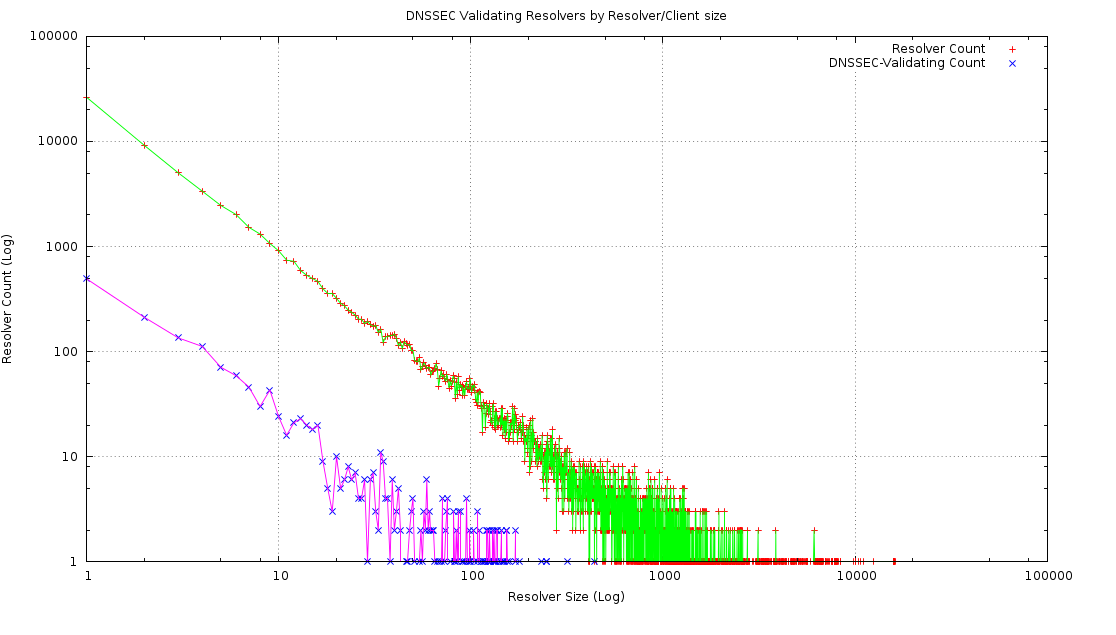 The Biggest Resolvers (by Origin AS)
DNSSEC?         Clients       Resolvers                      Origin AS     Origin AS Name
Country
FORWARDER  494,219    328  AS15169  GOOGLE - Google Inc.                                            USA
NON-DNSSEC 259,394    592  AS4766   KIXS-AS-KR Korea Telecom                                        Korea
NON-DNSSEC 227,484    478  AS4134   CHINANET-BACKBONE No.31,Jin-rong Street                         China 
NON-DNSSEC 206,982     39  AS16880  TRENDMICRO Global IDC and Backbone of Trend Micro Inc.          USA
FORWARDER  167,599    148  AS7922   COMCAST-7922 - Comcast Cable Communications, Inc.               USA
NON-DNSSEC 138,160    163  AS9318   HANARO-AS Hanaro Telecom Inc.                                   Korea
NON-DNSSEC 133,266    274  AS3786   LGDACOM LG DACOM Corporation                                    Korea
NON-DNSSEC 103,592    790  AS4837   CHINA169-BACKBONE CNCGROUP China169 Backbone                    China 
NON-DNSSEC  74,304  1,120  AS3462   HINET Data Communication Business Group                         Taiwan 
NON-DNSSEC  65,954  8,737  AS3356   LEVEL3 Level 3 Communications                                   USA
NON-DNSSEC  54,222    212  AS5384   EMIRATES-INTERNET Emirates Telecommunications Corporation       UAE
NON-DNSSEC  51,709    135  AS5483   HTC-AS Magyar Telekom plc.                                      Hungary 
NON-DNSSEC  50,552    72   AS3329   Hellas OnLine Electronic Communications S.A.                    Greece 
NON-DNSSEC  50,511    244  AS8151   Uninet S.A. de C.V.                                             Mexico 
NON-DNSSEC  50,016    228  AS6799   OTENET-GR Ote SA (Hellenic Telecommunications Organisation)     Greece 
NON-DNSSEC  47,363    101  AS9737   TOTNET-TH-AS-AP TOT Public Company Limited                      Thailand 
NON-DNSSEC  45,911     88  AS27699  TELECOMUNICACOES DE SAO PAULO S/A - TELESP                      Brazil 
NON-DNSSEC  39,970     40  AS12322  PROXAD Free SAS                                                 France 
NON-DNSSEC  39,913    358  AS7132   SBIS-AS AS for SBIS-AS                                          USA
NON-DNSSEC  39,591    158  AS4788   TMNET-AS-AP TM Net, Internet Service Provider                   Malaysia 
NON-DNSSEC  39,365    117  AS45758  TRIPLETNET-AS-AP TripleT Internet Internet service provider     Thailand 
NON-DNSSEC  39,278     63  AS7470   TRUEINTERNET-AS-AP TRUE INTERNET Co.,Ltd.                       Thailand 
NON-DNSSEC  38,921     61  AS1267   ASN-INFOSTRADA WIND Telecomunicazioni S.p.A.                    Italy
NON-DNSSEC  37,146    151  AS24560  AIRTELBROADBAND-AS-AP Bharti Airtel Ltd., Telemedia Services    India 
NON-DNSSEC  36,525     72  AS15557  LDCOMNET Societe Francaise du Radiotelephone S.A                France 
NON-DNSSEC  33,596    169  AS18101  RELIANCE-COMMUNICATIONS-IN Reliance Communications Ltd. MUMBAI  India 
NON-DNSSEC  33,447     48  AS4771   NZTELECOM Telecom New Zealand Ltd.                              New Zealand
NON-DNSSEC  31,076    290  AS4713   OCN NTT Communications Corporation                              Japan 
NON-DNSSEC  30,899    115  AS25019  SAUDINETSTC-AS Autonomus System Number for SaudiNet             Saudi Arabia
FORWARDER   26,771      7  AS8400   TELEKOM-AS TELEKOM SRBIJA a.d.                                  Serbia
The Biggest DNSSEC-Validating Resolvers (by Origin AS)
DNSSEC? Clients  Resolvers    Origin AS       Origin AS Name
Country
DNSSEC 7,219  89   AS28573  NET Servicos de Comunicao S.A.                                    Brazil 
DNSSEC   681   6   AS39651  COMHEM-SWEDEN Com Hem Sweden                                      Sweden 
DNSSEC   596   4   AS3737   PTD-AS - PenTeleData Inc.                                         USA
DNSSEC   547  15   AS23944  SKYBB-AS-AP AS-SKYBroadband SKYCable Corporation                  Philippines 
DNSSEC   517  11   AS2119   TELENOR-NEXTEL Telenor Norge AS                                   Norway 
DNSSEC   465   1   AS5645   TEKSAVVY-TOR TekSavvy Solutions Inc. Toronto                      Canada 
DNSSEC   326   2   AS17705  INSPIRENET-AS-AP InSPire Net Ltd                                  New Zealand
DNSSEC   308   2   AS12735  ASTURKNET TurkNet Iletisim Hizmetleri A.S                         Turkey 
DNSSEC   299   8   AS8767   MNET-AS M-net Telekommunikations GmbH, Germany                    Germany 
DNSSEC   253   2   AS29854  WESTHOST - WestHost, Inc.                                         USA
DNSSEC   196   3   AS36907  TVCaboAngola                                                      Angola
DNSSEC   174   4   AS16960  Cablevision Red, S.A de C.V.                                      Mexico 
DNSSEC   168   2   AS13156  AS13156 Cabovisao,SA                                              Portugal 
DNSSEC   157   3   AS53128  NET_BZ Divinetworks for NET                                       Brazil 
DNSSEC   154   1   AS3352   TELEFONICA-DATA-ESPANA TELEFONICA DE ESPANA                       Spain 
DNSSEC   152   3   AS28926  DONTELE-AS Telenet LLC                                            Ukraine 
DNSSEC   152   3   AS42109  ADC-AS ADC - Armenian Datacom Company                             Armenia 
DNSSEC   151   2   AS9044   SOLNET BSE Software GmbH                                          Switzerland 
DNSSEC   148   3   AS35753  ITC ITC AS number                                                 Saudi Arabia
DNSSEC   145   5   AS1239   AS1239 SprintLink Global Network                                  USA
DNSSEC   136   1   AS25388  ASK-NET Stream Group Autonomous System                            Poland 
DNSSEC   132   6   AS9050   RTD ROMTELECOM S.A                                                Romania 
DNSSEC   126   1   AS15600  FINECOM Finecom Telecommunications AG                             Switzerland 
DNSSEC   124   3   AS42652  DELUNET inexio Informationstechnologie und Telekommunikation KGaA Germany 
DNSSEC   121   2   AS6772   IMPNET-AS ImproWare AG                                            Switzerland 
DNSSEC   118   1   AS21412  CGATES-AS UAB "Cgates"                                            Lithuania 
DNSSEC   118   2   AS27831  Colombia M?vil                                                    Colombia 
DNSSEC   116   5   AS11139  CWRIN CW BARBADOS                                                 Dominica 
DNSSEC   111   4   AS8473   BAHNHOF Bahnhof Internet AB                                       Sweden 
DNSSEC   111   1   AS3225   GULFNET-KUWAIT Gulfnet Kuwait                                     Kuwait
Now lets look at Clients:
How many unique experiment identifiers completed DNS queries for objects named in the experiment?
	 

How many clients exclusively used DNSSEC-validating resolvers?
Clients:
How many unique experiment identifiers completed DNS queries for objects named in the experiment?
	 2,549,816
How many clients exclusively used DNSSEC-validating resolvers when resolving the domain name with invalid DNSSEC credentials?
            77,021 (3.0%)
Clients:
How many unique experiment identifiers completed WEB fetches for objects named in the experiment?
	 2,323,888
How many clients exclusively used DNSSEC-validating resolvers (i.e. used DNSSEC validing resolvers and DID NOT fetch the badly-signed object)
            52,177 (2.2%)
Q2: What proportion of users are DNSSEC-validating resolvers?
2.2% of end client systems are using only DNS resolvers that appear to be performing DNSSEC validation*
Actually a further 3% of clients perform DNSSEC queries, but appear to use
a combination of DNSSEC validating resolvers and non-validating resolvers.
Obviously this negates any benefit from using DNSSEC validation.
Q3: Where can we find DNSSEC-validating clients?
Q3: Where can we find DNSSEC-validating clients?
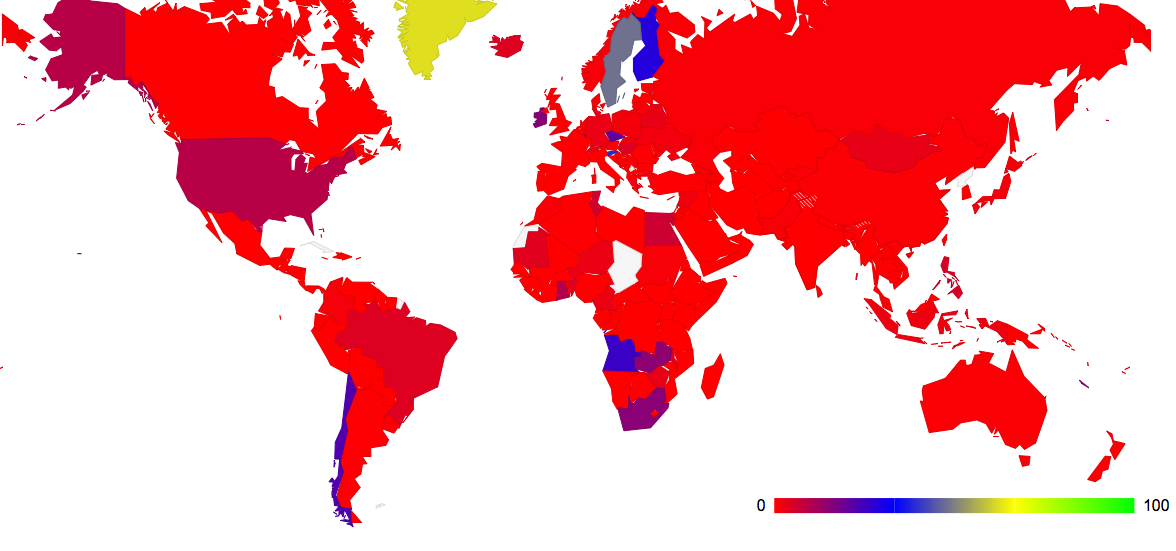 Client use of DNSSEC by country (%)
January 2012
The top of the country list
62.50%         8        5   GL  Greenland 
47.99%     2,865    1,375   SE  Sweden 
39.20%       250       98   AG  Antigua and Barbuda
38.43%     5,961    2,291   SI  Slovenia 
28.81%     3,568    1,028   FI  Finland 
25.70%       249       64   AO  Angola
24.94%       826      206   LU  Luxembourg 
22.91%    10,587    2,426   CL  Chile 
20.83%    14,055    2,928   CZ  Czech Republic
20.00%        10        2   AI  Anguilla 
15.53%     5,427      843   IE  Ireland 
15.33%     4,422      678   ZA  South Africa
14.66%       341       50   ZM  Zambia
14.21%       190       27   NC  New Caledonia 
11.54%     1,326      153   BB  Barbados 
10.11%       722       73   GH  Ghana 
 9.25%   197,284   18,242   US  United States of America
 6.67%    25,538    1,703   EG  Egypt 
 5.93%     4,268      253   TN  Tunisia 
 5.01%    19,262      965   PH  Philippines 
 4.37%    75,221    3,290   HU  Hungary 
 4.35%        69        3   BJ  Benin 
 4.27%   122,402    5,221   BR  Brazil 
 4.17%       480       20   IS  Iceland 
 3.90%        77        3   MR  Mauritania 
 3.80%       158        6   MW  Malawi
 3.70%        27        1   LI  Liechtenstein 
 3.06%     1,371       42   ZW  Zimbabwe
 2.97%     1,412       42   MN  Mongolia
% who
validate
DNSSEC
Validate
DNSSEC
Total
The top of the country list
47.99%    2,865   1,375   SE Sweden 
38.43%    5,961   2,291   SI Slovenia 
28.81%    3,568   1,028   FI Finland 
22.91%   10,587   2,426   CL Chile 
20.83%   14,055   2,928   CZ Czech Republic
15.53%    5,427     843   IE Ireland 
15.33%    4,422     678   ZA South Africa
11.54%    1,326     153   BB Barbados 
 9.25%  197,284  18,242   US United States of America
 6.67%   25,538   1,703   EG Egypt 
 5.93%    4,268     253   TN Tunisia 
 5.01%   19,262     965   PH Philippines 
 4.37%   75,221   3,290   HU Hungary 
 4.27%  122,402   5,221   BR Brazil 
 3.06%    1,371      42   ZW Zimbabwe
 2.97%    1,412      42   MN Mongolia 
 2.81%    9,514     267   BY Belarus 
 2.63%   41,199   1,082   DE Germany 
 2.03%   10,186     207   CH Switzerland 
 1.91%   38,764     741   ID Indonesia 
 1.56%    9,982     156   SK Slovakia 
 1.52%   52,794     802   UA Ukraine 
 1.37%  124,134   1,702   JP Japan 
 1.36%   53,387     725   PL Poland 
 1.30%  100,399   1,306   GR Greece 
 1.17%   15,326     179   CO Colombia 
 1.04%    3,255      34   DK Denmark 
 0.86%    3,735      32   NO Norway 
 0.82%    2,426      20  EE Estonia 
 0.82%    1,827      15   UY Uruguay
% who
validate
DNSSEC
Validate
DNSSEC
Total
Ranking only those CCs with more than 1000 sample points in this experiment run (100 CC’s)
The bottom of the list
0.08%   10,949     9   PE Peru 
 0.07%    1,510     1   UG Uganda
 0.05%   23,915    13   ES Spain 
 0.05%    4,149     2   KE Kenya
 0.05%    4,330     2   LV Latvia 
 0.04%   11,451     5   HK Hong Kong 
 0.04%   29,740    11   TW Taiwan 
 0.03%   11,823     4   IL Israel 
 0.03%   22,185     7   SG Singapore 
 0.03%    3,253     1   PR Puerto Rico
 0.02%    6,299     1   MD Republic of Moldova
 0.01%    8,350     1   GE Georgia 
 0.01%   11,233     1   HR Croatia 
 0.01%   28,048     2   SA Saudi Arabia
 0.00%  261,419     6   KR Republic of Korea
 0.00%    1,239     0   JM Jamaica 
 0.00%   19,022     0   AE United Arab Emirates
 0.00%    2,308     0   ME Montenegro
 0.00%    2,291     0   OM Oman 
 0.00%    1,423     0   YE Yemen 
 0.00%    4,674     0   VE Venezuela 
 0.00%    1,725     0   BH Bahrain 
 0.00%    1,250     0   SN Senegal 
 0.00%    2,459     0   DO Dominican Republic
 0.00%   12,280     0   QA Qatar 
 0.00%    2,999     0   AL Albania 
 0.00%    3,708     0   MK Macedonia
 0.00%    2,636     0   JO Jordan 
 0.00%    1,389     0   PY Paraguay 
 0.00%    1,230     0   TT Trinidad and Tobago
47.99%    2,865   1,375   SE Sweden 
38.43%    5,961   2,291   SI Slovenia 
28.81%    3,568   1,028   FI Finland 
22.91%   10,587   2,426   CL Chile 
20.83%   14,055   2,928   CZ Czech Republic
15.53%    5,427     843   IE Ireland 
15.33%    4,422     678   ZA South Africa
11.54%    1,326     153   BB Barbados 
 9.25%  197,284  18,242   US United States of America
 6.67%   25,538   1,703   EG Egypt 
 5.93%    4,268     253   TN Tunisia 
 5.01%   19,262     965   PH Philippines 
 4.37%   75,221   3,290   HU Hungary 
 4.27%  122,402   5,221   BR Brazil 
 3.06%    1,371      42   ZW Zimbabwe
 2.97%    1,412      42   MN Mongolia 
 2.81%    9,514     267   BY Belarus 
 2.63%   41,199   1,082   DE Germany 
 2.03%   10,186     207   CH Switzerland 
 1.91%   38,764     741   ID Indonesia 
 1.56%    9,982     156   SK Slovakia 
 1.52%   52,794     802   UA Ukraine 
 1.37%  124,134   1,702   JP Japan 
 1.36%   53,387     725   PL Poland 
 1.30%  100,399   1,306   GR Greece 
 1.17%   15,326     179   CO Colombia 
 1.04%    3,255      34   DK Denmark 
 0.86%    3,735      32   NO Norway 
 0.82%    2,426      20  EE Estonia 
 0.82%    1,827      15   UY Uruguay
% who
validate
DNSSEC
% who
validate
DNSSEC
Validate
DNSSEC
Validate
DNSSEC
Total
Total
Ranking only those CCs with more than 1000 sample points in this experiment run (100 CC’s)
DNSSEC-Validating Clients by AS – the top AS’s
% who
validate
DNSSEC
Validate
DNSSEC
Total
0.85%   AS4134 143,050  1,210  CN CHINANET-BACKBONE No.31,Jin-rong Street China 
 0.00%   AS4766 117,955      5  KR KIXS-AS-KR Korea Telecom Republic of Korea
 0.02%   AS4837  74,866     12  CN CHINA169-BACKBONE CNCGROUP China169 Backbone China 
 1.32%   AS16880 74,807    989  US TRENDMICRO Global IDC and Backbone of Trend Micro Inc. United States of America
 0.00%   AS9318  53,138      0  KR HANARO-AS Hanaro Telecom Inc. Republic of Korea
 0.02%   AS6799  43,952      8  GR OTENET-GR Ote SA (Hellenic Telecommunications Organisation) Greece 
 0.03%   AS6830  34,823     11  AT LGI-UPC Liberty Global Operations B.V. Austria 
52.02%   AS7922  32,477 16,893  US COMCAST-7922 - Comcast Cable Communications, Inc. United States of America
 0.01%   AS3269  32,334      4  IT ASN-IBSNAZ Telecom Italia S.p.a. Italy  
 0.10%   AS4788  31,097     31  MY TMNET-AS-AP TM Net, Internet Service Provider Malaysia  
 0.00%   AS4771  30,960      1  NZ NZTELECOM Telecom New Zealand Ltd. New Zealand
 0.00%   AS17858 30,313      0  KR KRNIC-ASBLOCK-AP KRNIC Republic of Korea
 0.01%   AS8151  28,188      2  MX Uninet S.A. de C.V. Mexico 
 0.06%   AS9829  25,241     15  IN BSNL-NIB National Internet Backbone India 
 0.83%   AS45595 24,486    204  PK PKTELECOM-AS-PK Pakistan Telecom Company Limited Pakistan 
19.80%   AS28573 24,188  4,789  BR NET Servicos de Comunicao S.A. Brazil 
 0.00%   AS5483  24,081      1  HU HTC-AS Magyar Telekom plc. Hungary  
 0.44%   AS36947 22,105     97  DZ ALGTEL-AS Algeria 
 0.00%   AS3462  20,988      0  TW HINET Data Communication Business Group Taiwan 
 0.13%   AS18881 20,672     26  BR Global Village Telecom Brazil 
 0.08%   AS7738  20,131     16  BR Telecomunicacoes da Bahia S.A. Brazil 
 4.03%   AS1241  20,009    806  EU FORTHNET-GR Forthnet European Union
 0.57%   AS17974 19,406    110  ID TELKOMNET-AS2-AP PT Telekomunikasi Indonesia Indonesia 
 0.00%   AS3786  18,878      0  KR LGDACOM LG DACOM Corporation Republic of Korea
 0.00%   AS25019 18,759      0  SA SAUDINETSTC-AS Autonomus System Number for SaudiNet Saudi Arabia
Ranking only those ASs with more than 30 sample points in this experiment run (3,370 AS’s)
DNSSEC-Validating Clients by AS – the top Validating AS’s
% who
validate
DNSSEC
Validate
DNSSEC
Total
93.00%  AS29854   671   624  US WESTHOST - WestHost, Inc. United States of America
89.34%  AS53340   122   109  US VEGASNAP - VegasNAP, LLC United States of America
82.93%  AS56194    41    34  MN TELEMAX_COMMUNICATION-MN 3rd Floor Azmon Building Mongolia 
76.79%  AS8307     56    43  SI Telekom Slovenije d.d. Slovenia 
76.79%  AS55862    56    43  IN WNET-IN Wan & Lan Internet Pvt Ltd India 
76.47%  AS197643   34    26  UA DKT-AS DKT LLC Ukraine 
75.00%  AS38484    36    27  AU VIRGIN-BROADBAND-AS-AP Virgin Broadband VISP Australia 
75.00%  AS9386     36    27  PH DESTINY-AS-AP Destiny Inc. Philippines 
73.12%  AS22047 3,318 2,426  CL VTR BANDA ANCHA S.A. Chile 
70.59%  AS50648    34    24  GB UAINET-AS PE UAinet United Kingdom of Great Britain and Northern Ireland
70.39%  AS23944 1,216   856  PH SKYBB-AS-AP AS-SKYBroadband SKYCable Corporation Philippines 
70.27%  AS13407    37    26  US ONECOM-CTC - One Communications Corporation United States of America
69.39%  AS41012    49    34  GB THECLOUD The Cloud Networks Limited United Kingdom of Great Britain and Northern Ireland
69.26%  AS27831   244   169  CO Colombia M?vil Colombia 
68.65%  AS719     874   600  EU ELISA-AS Elisa Oyj European Union
68.42%  AS7403     38    26  CA COLBA - Colba Net Inc. Canada 
67.74%  AS56055    31    21  NC MLS-NC Micro Logic Systems New Caledonia 
67.74%  AS28851    31    21  CZ FORTECH-CZ Fortech s.r.o. Czech Republic
66.15%  AS197121  644   426  GR DIODOS Greek Research and Technology Network S.A Greece 
65.12%  AS44034   129    84  SE HI3G Hi3G Access AB Sweden 
65.00%  AS44489   200   130  CZ STARNET Starnet s.r.o. Czech Republic
64.65%  AS36907    99    64  AO TVCaboAngola Angola
63.20%  AS12912   924   584  PL ERA Polska Telefonia Cyfrowa S.A. Poland 
62.69%  AS8473     67    42  SE BAHNHOF Bahnhof Internet AB Sweden 
62.39%  AS34779   981   612  SI T-2-AS AS set propagated by  T-2, d.o.o. Slovenia
Ranking only those ASs with more than 30 sample points in this experiment run (3,370 AS’s)
And finally...
The “Mad Resolver” prize goes to the resolver: 161.185.154.2 who successfully queried for the same A RR from our server for a total of 190 times despite establishing that the DNSSEC signature was invalid after the first query! 

Second prize to 82.212.62.37, who queried the DNSKEY record for a domain 178 times

Never take NO for an answer!


Thanks guys! Great achievement!
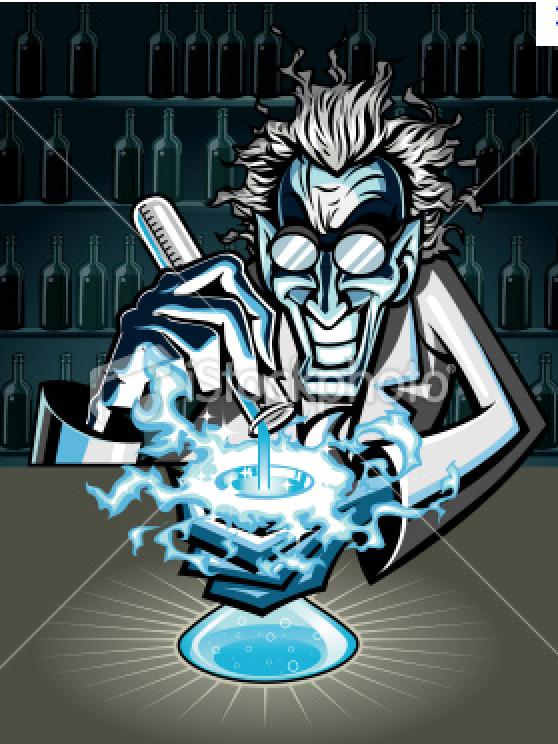 Thank you!